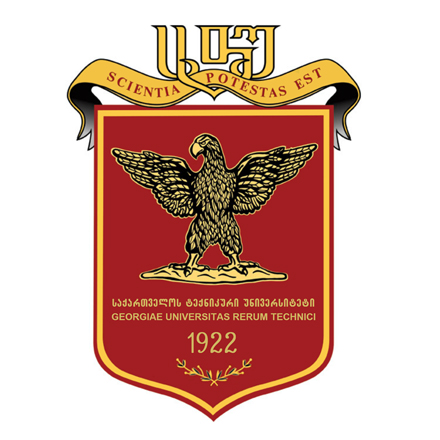 process of RT: Patient-Specific QA
Tatia GonashviliProf. Keti Kotetishvili
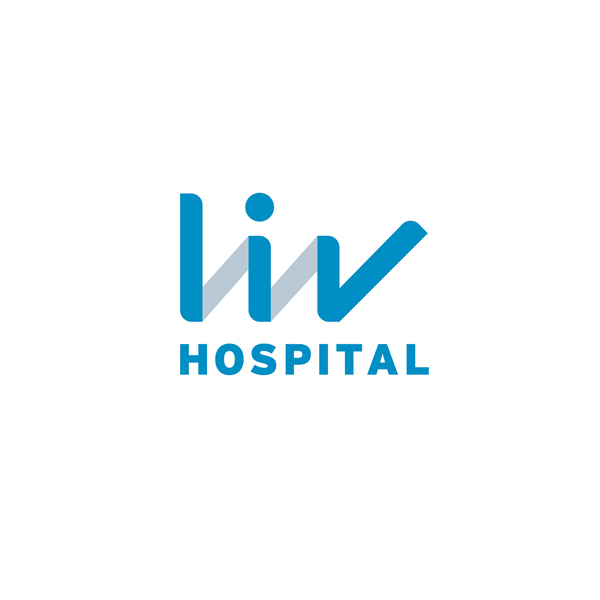 Image Guided Radiation Therapy (IGRT) approach is implemented for cancer treatments with 
Intensity Modulated Radiation Therapy(IMRT)
Stereotactic Radiosurgery(SRS) and 
Stereotactic Body Radiation Therapy(SBRT) external radiotherapy techniques.
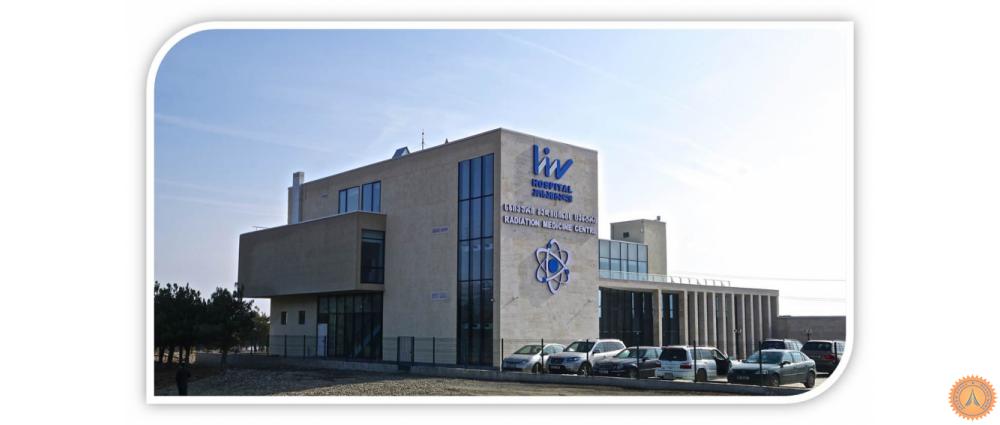 CT Simulation / Conv. Sim

Contouring

Planning 

QA

Set-up & Treatment
TERABALT 100 - Cobalt

ELEKTA SYNERGY® PLATFORM

ELEKTA VERSA HD

TERASIX Convantional Simulator

CT Simulator
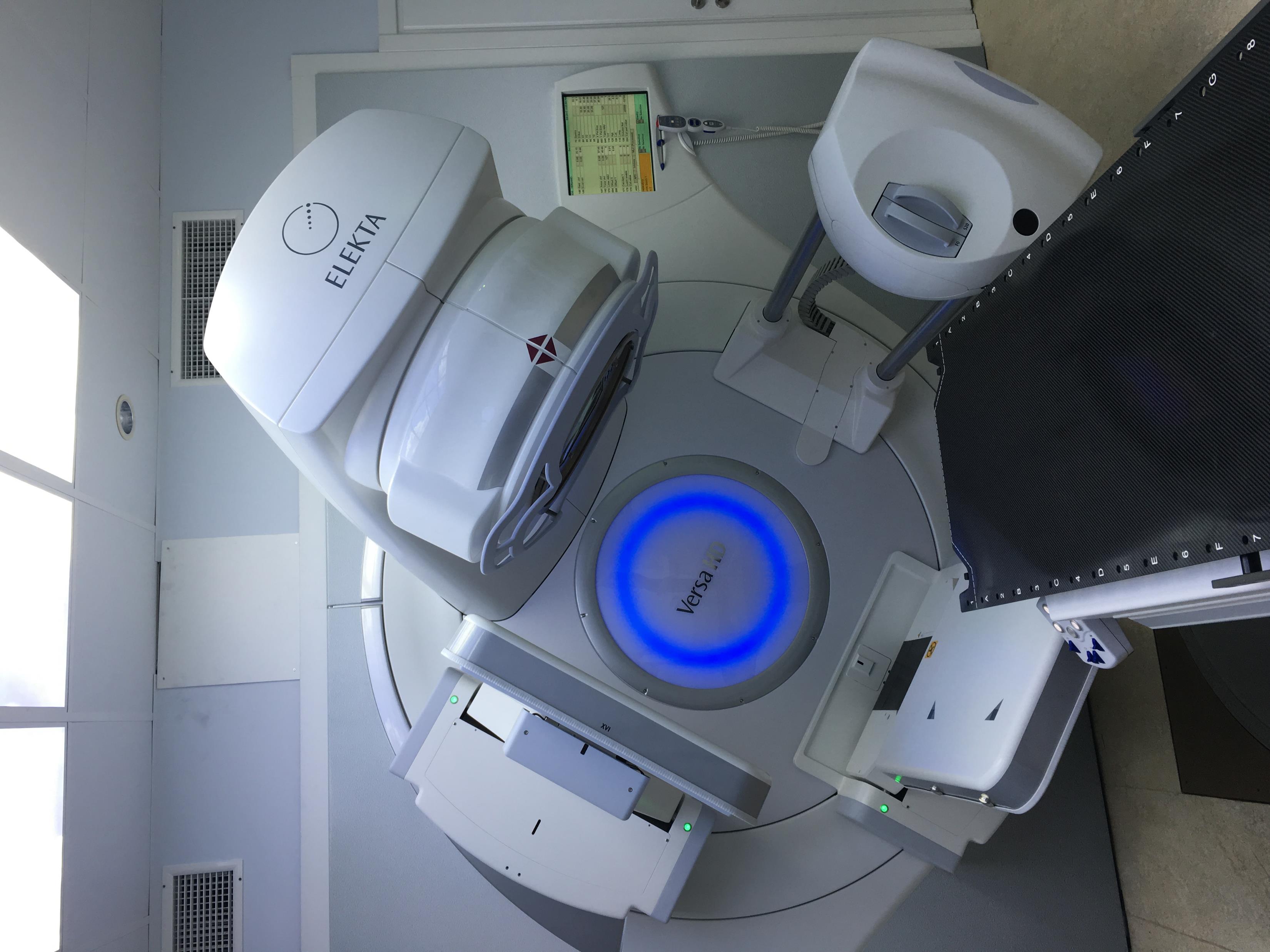 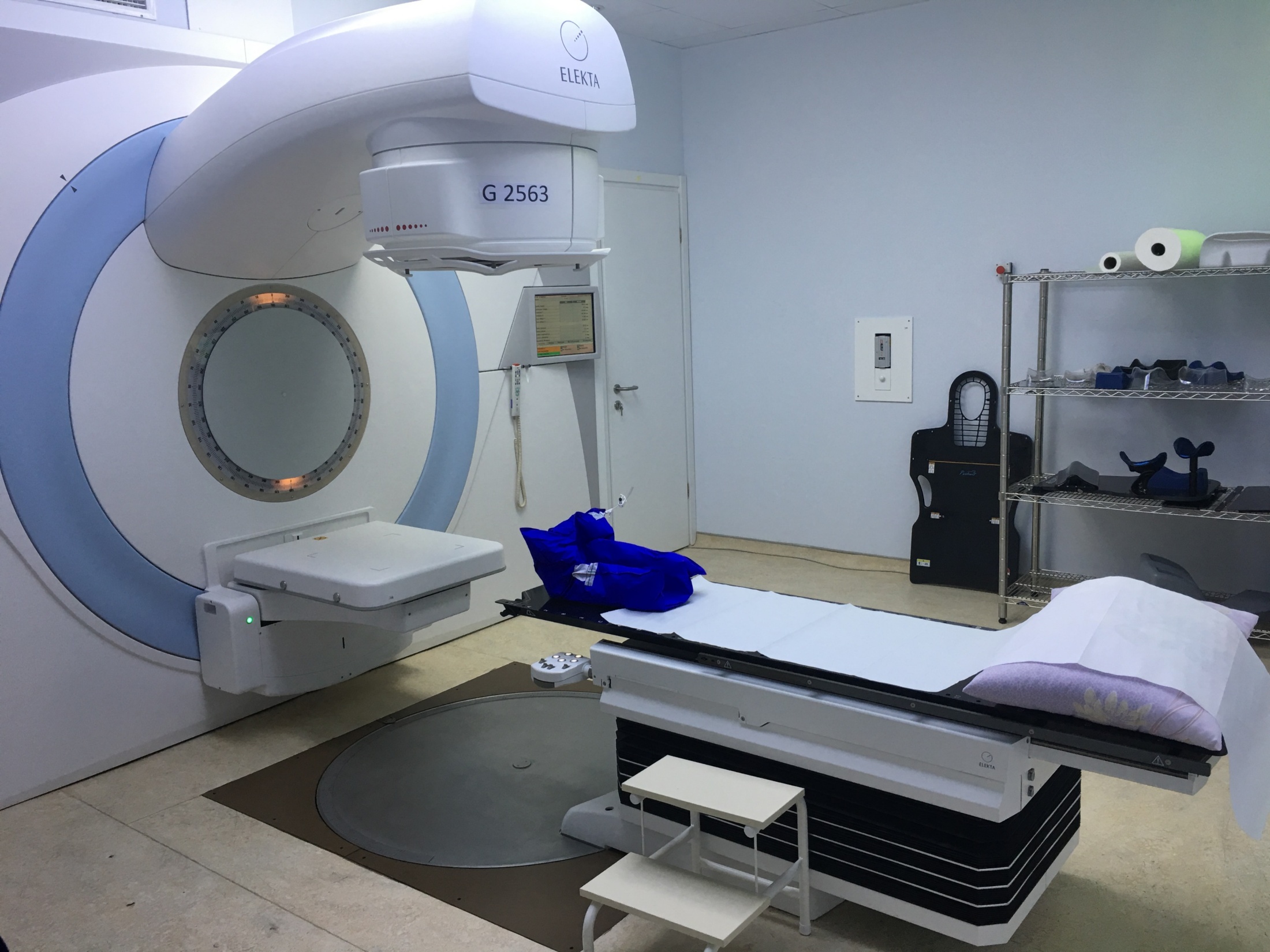 LH RMC - Synergy
LINNER ACCELERATORS
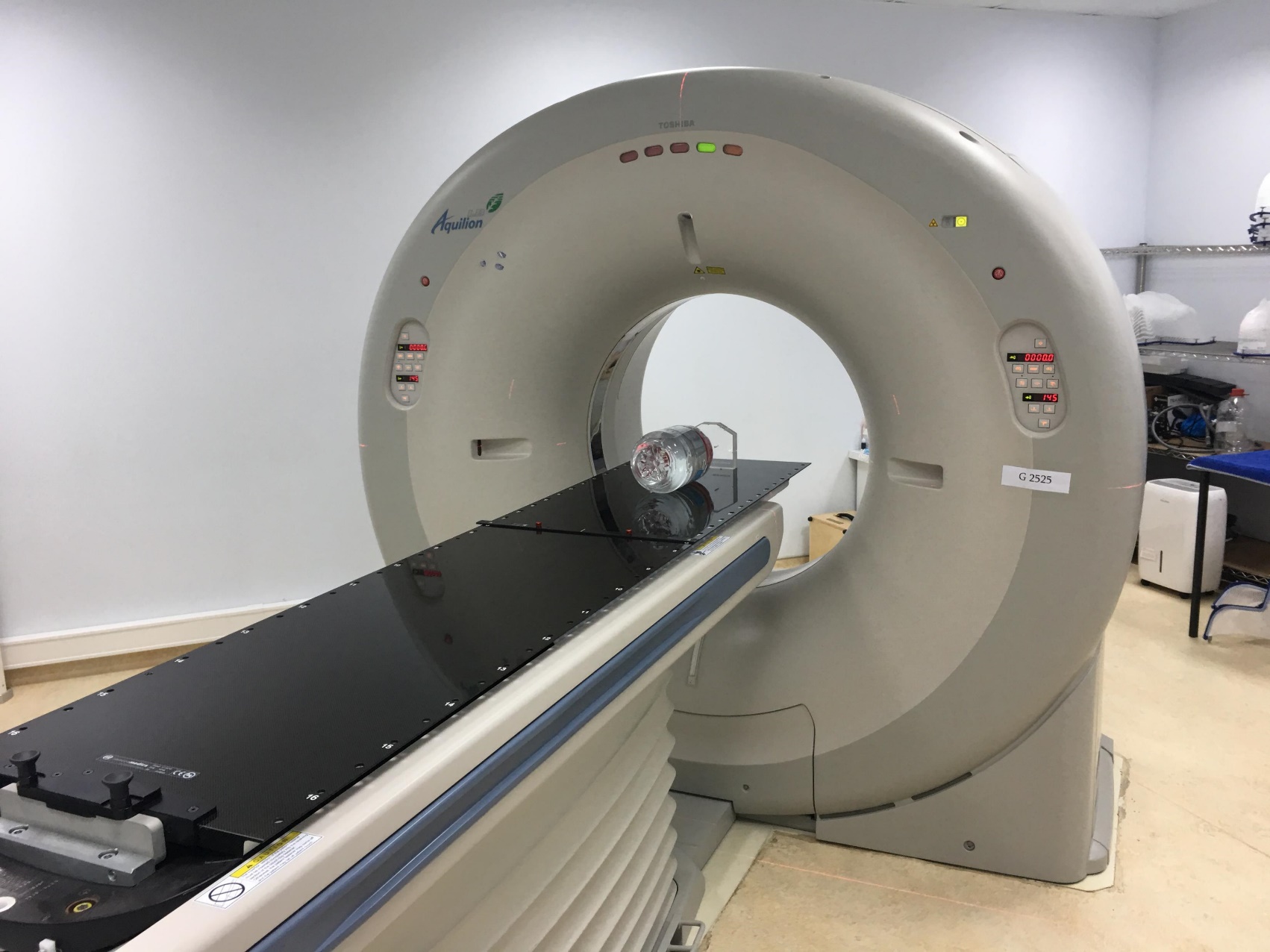 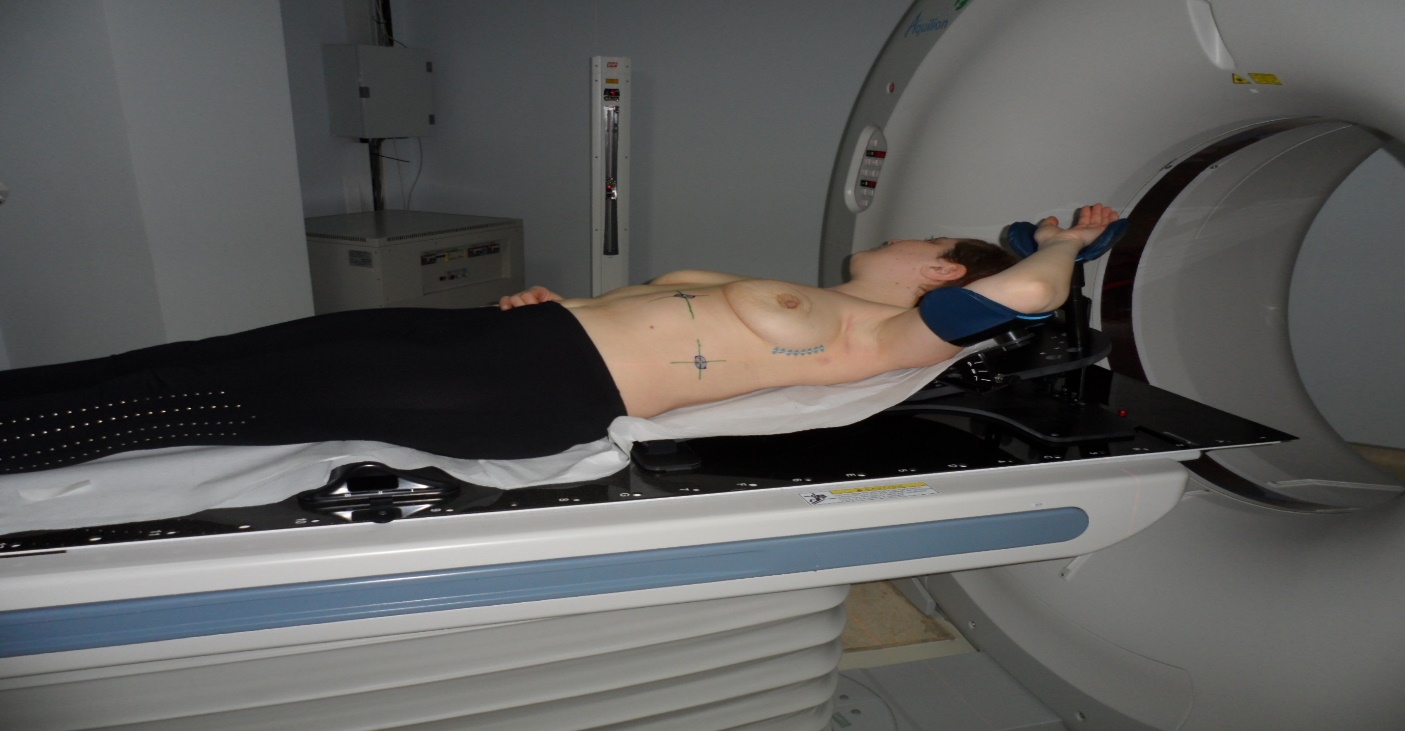 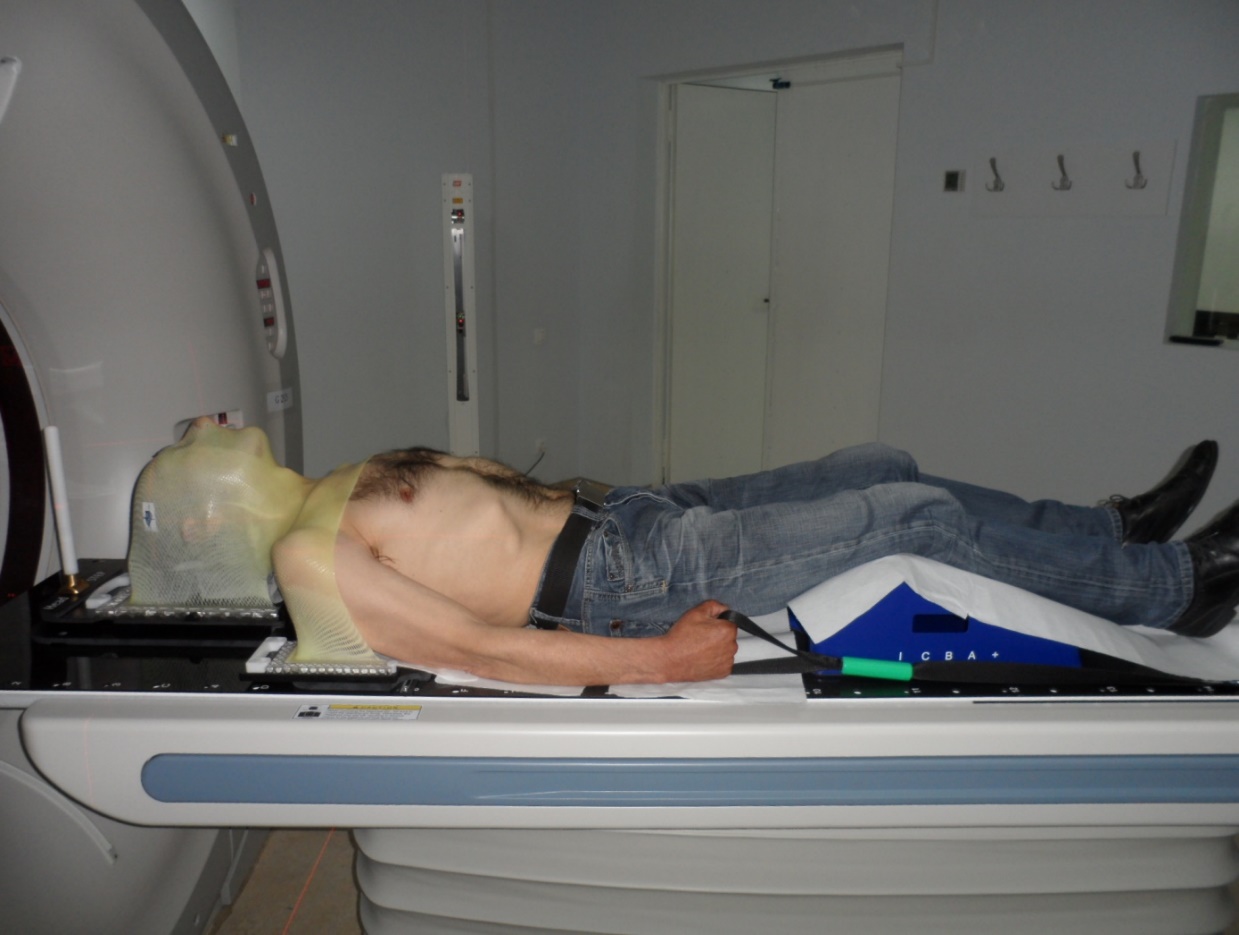 Positioning is extremely important in radiation therapy.

Patient must be positioned carefully in order to get the best radiation treatment. 

Patient must be in the same position during every treatment.

Easy and comfortable positon for ptns

Repeatable every day
Simulation
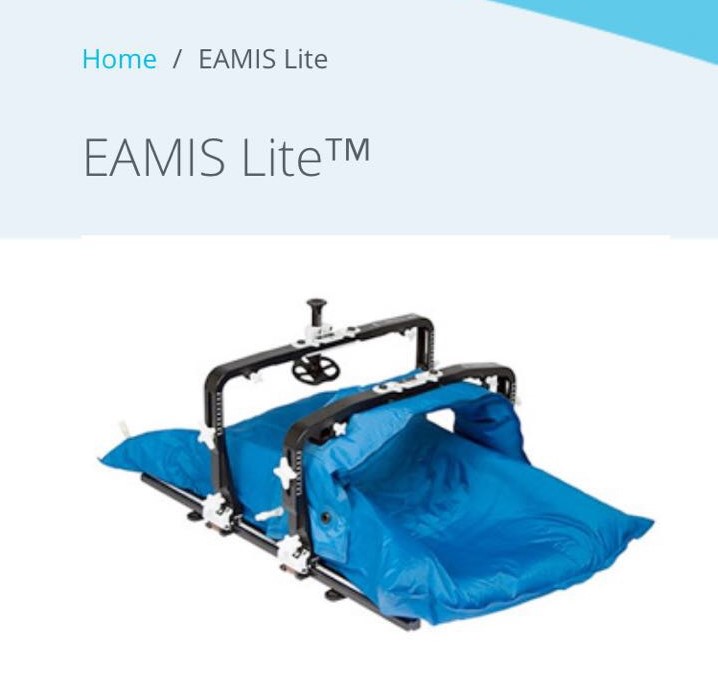 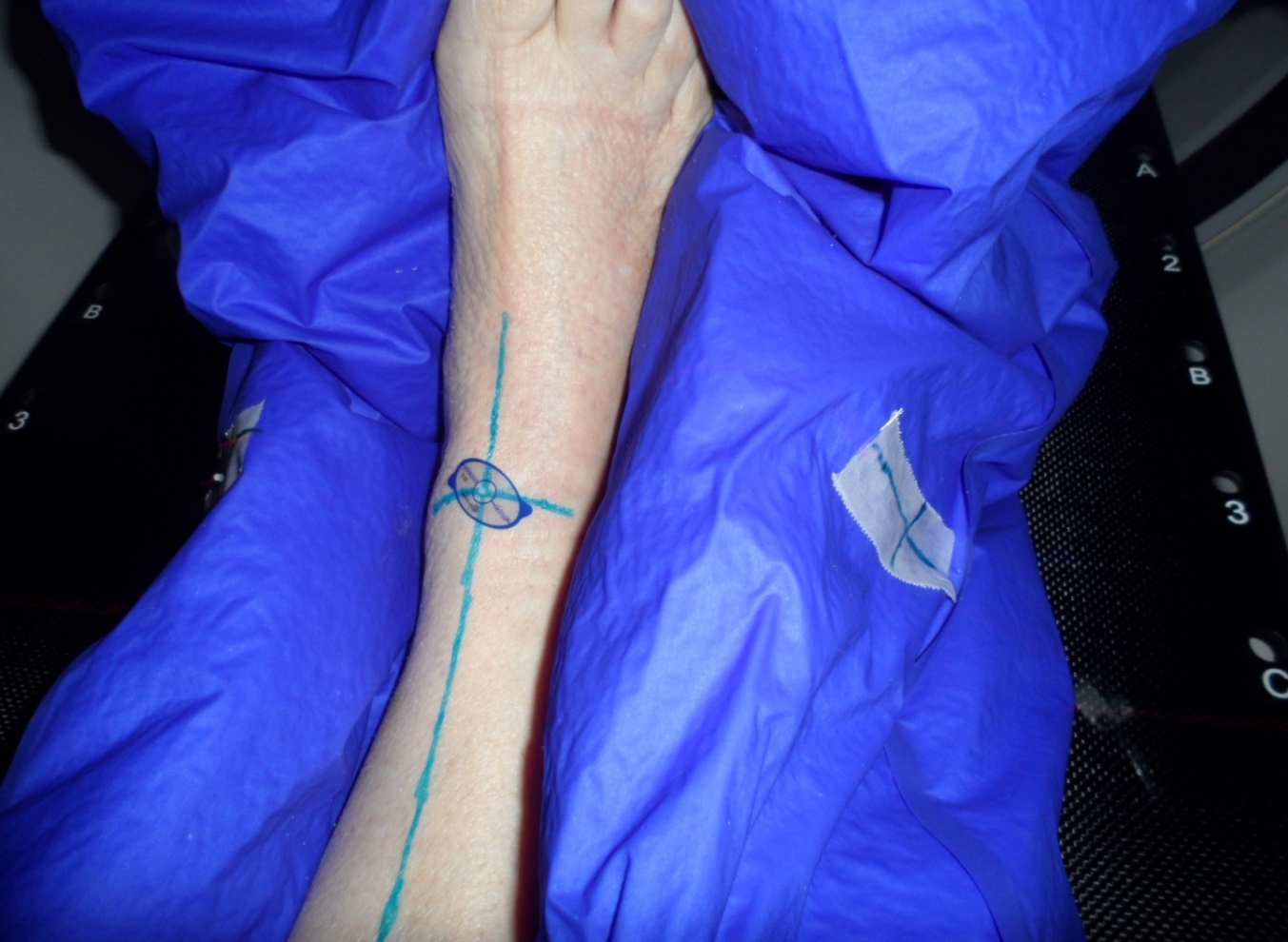 Contouring
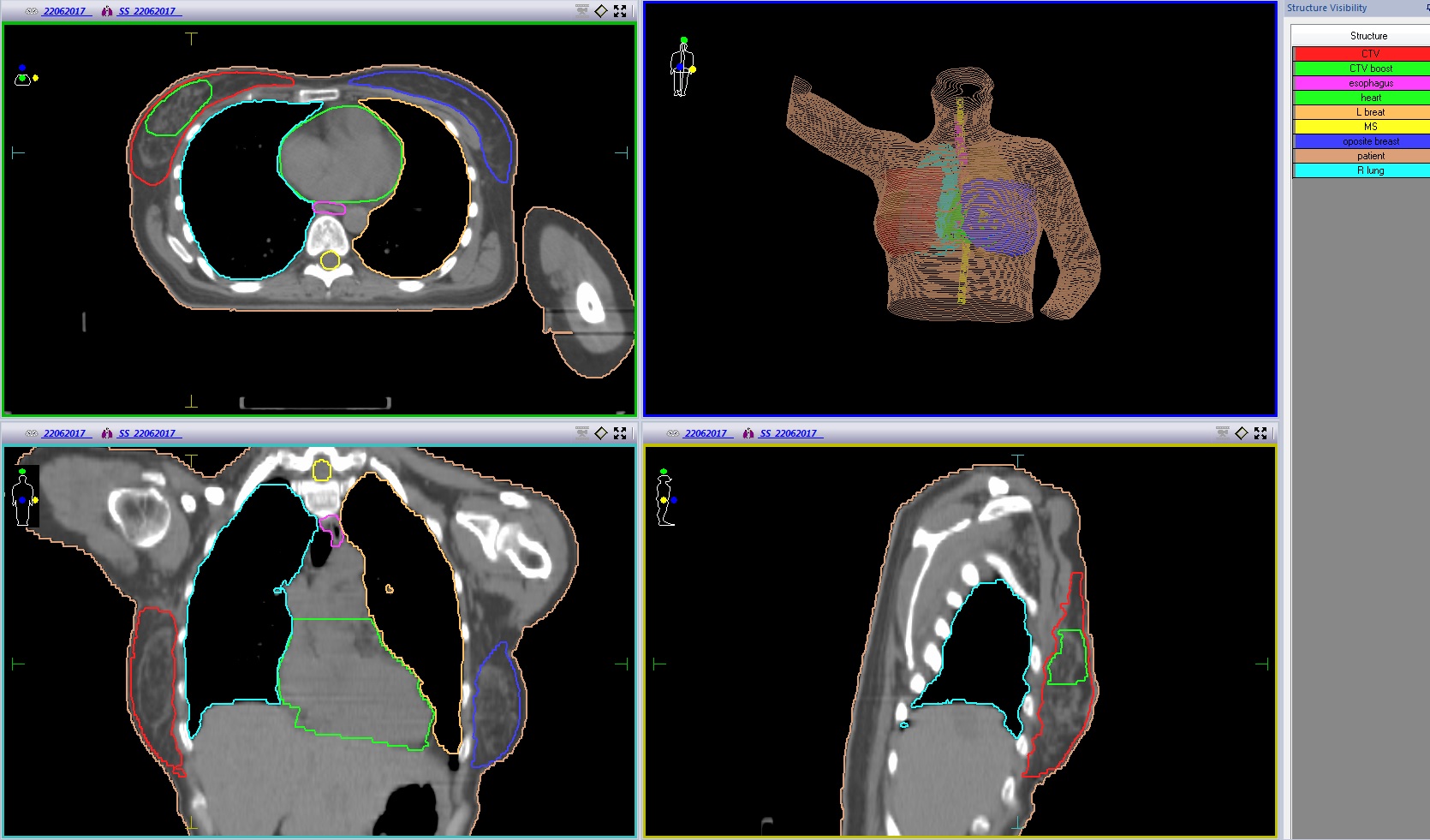 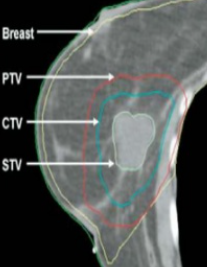 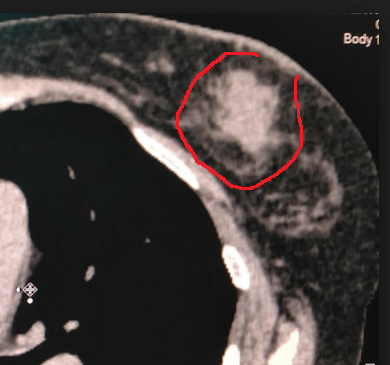 LIV HOSPITAL RMC - Planning
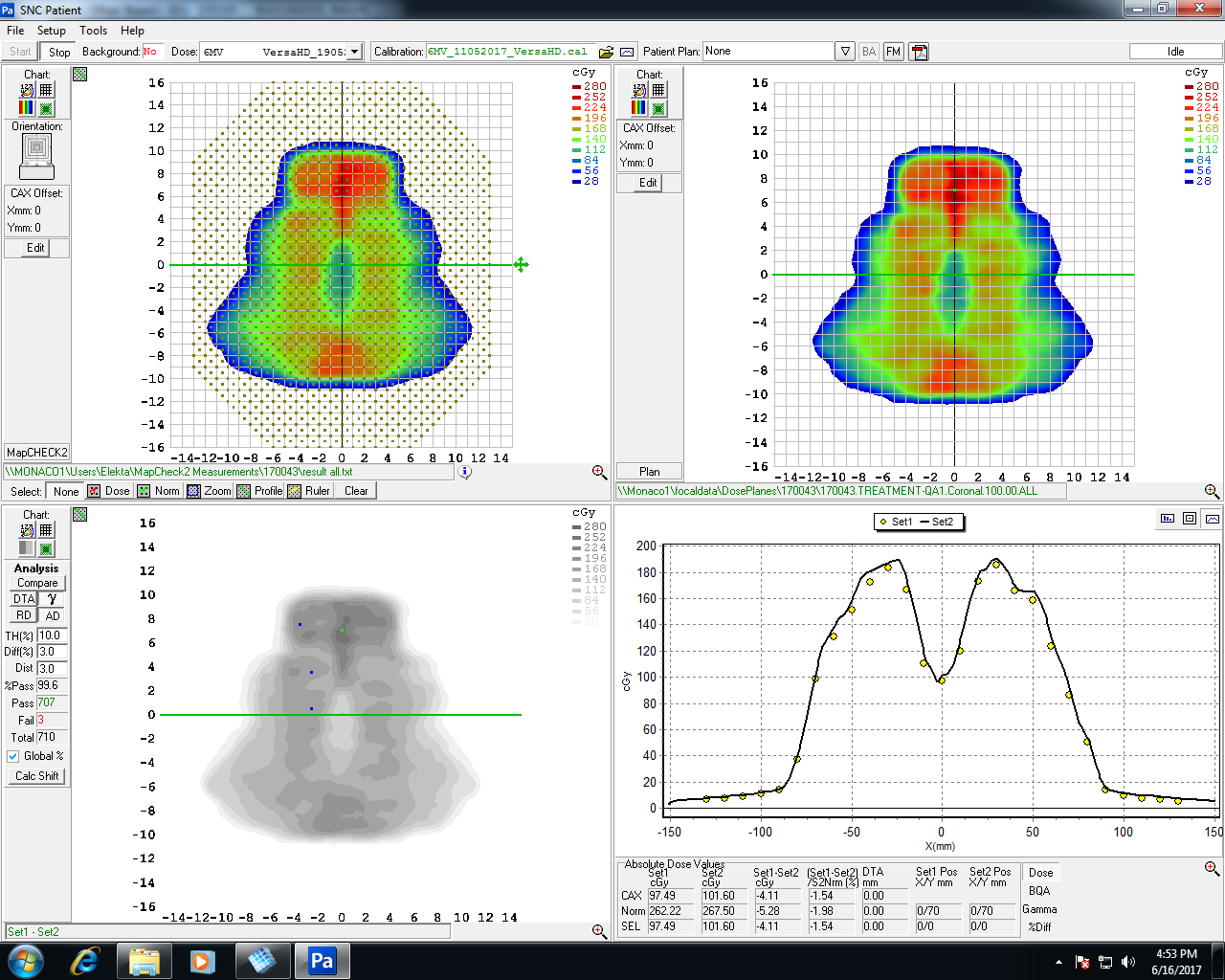 Coronal Plane Dose AnalysisSun Nuclear MapCheck 2
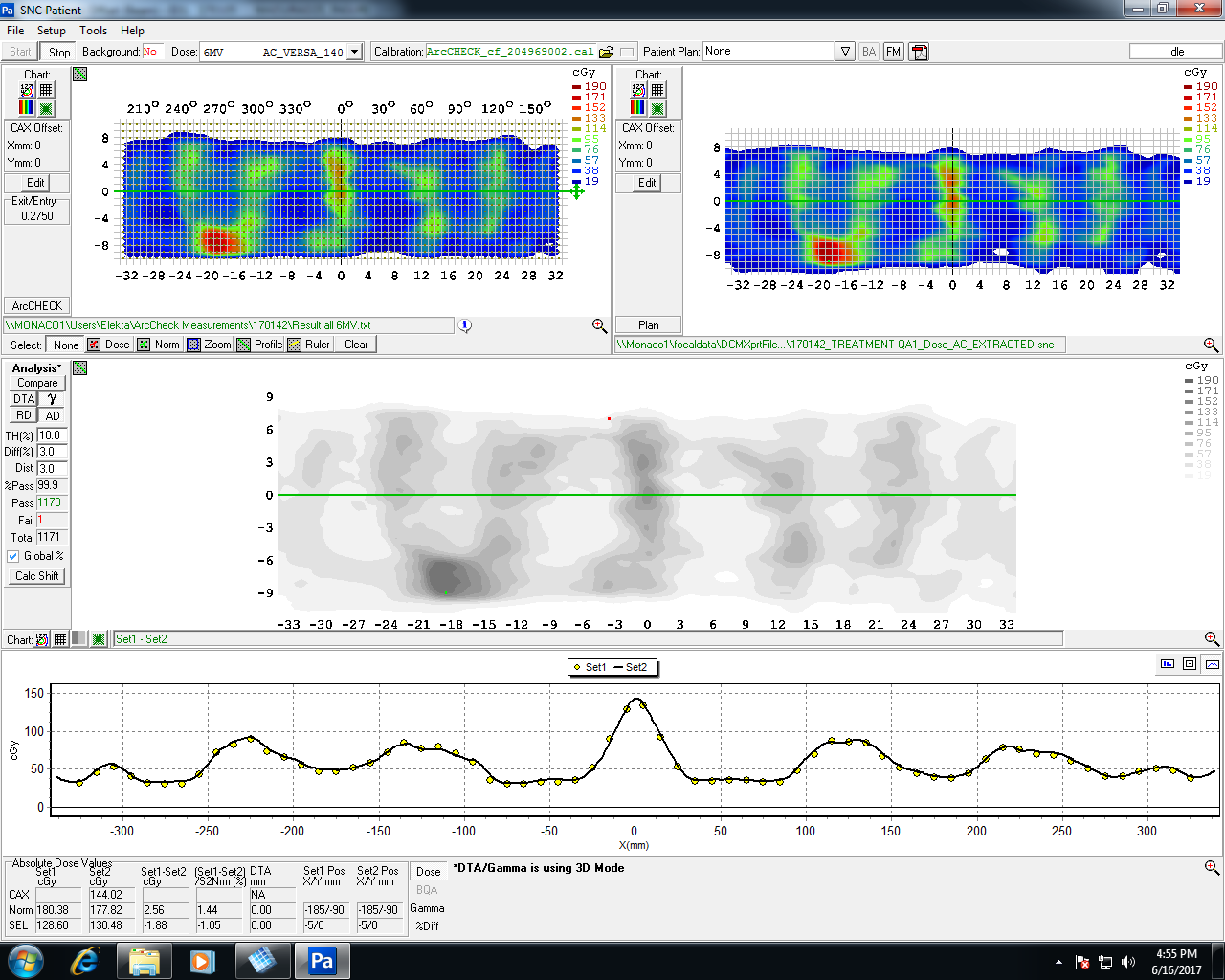 3D Dose AnalysisSun Nuclear ArcCeck
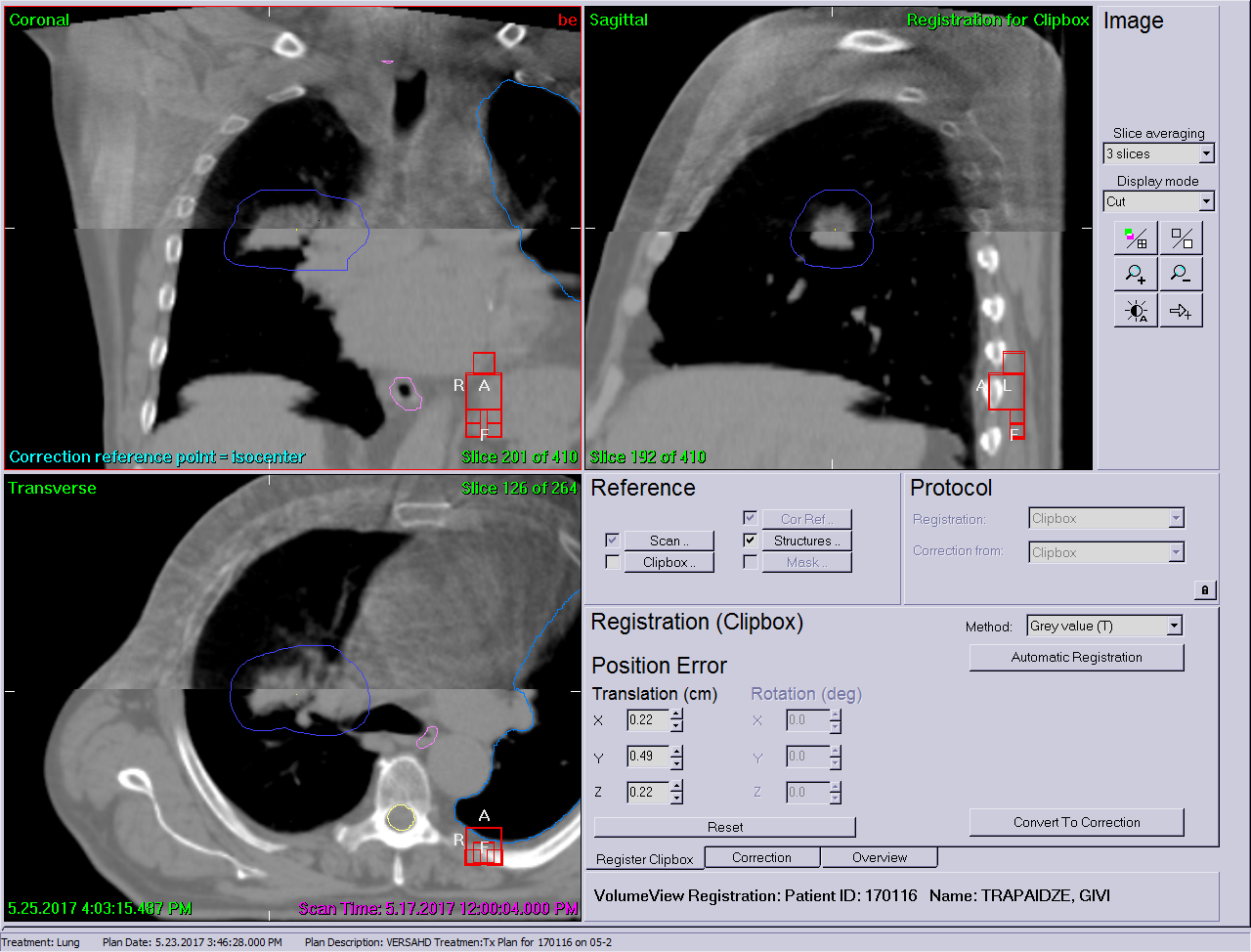 LH RMC – Set-up
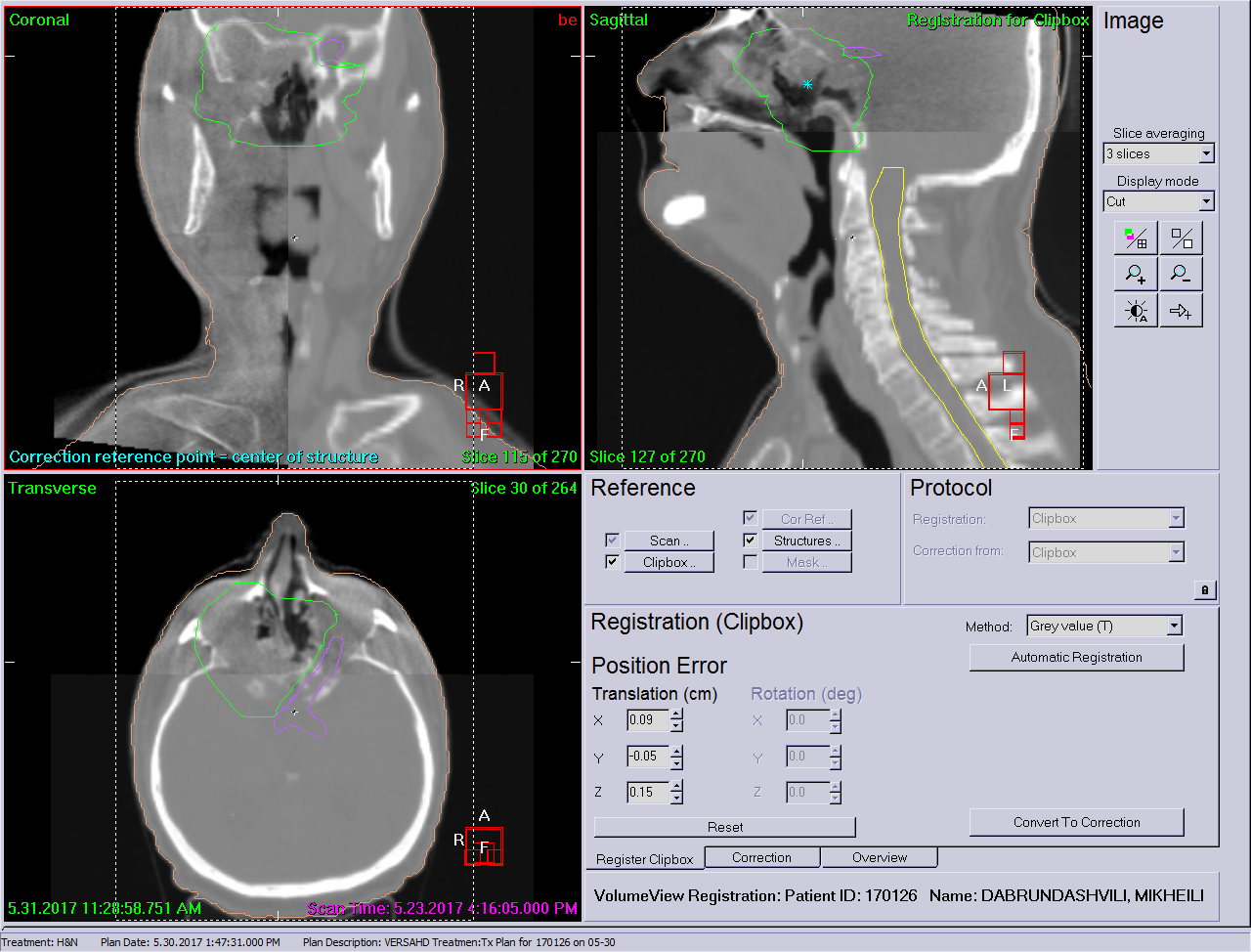 LH RMC - Treatments
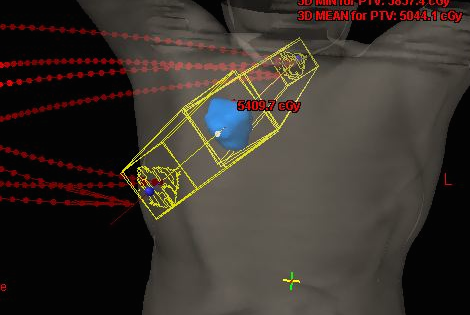 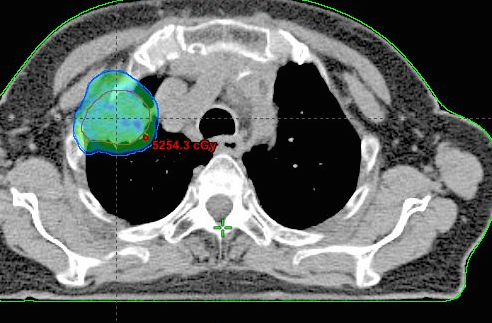 Stereotactic RT SRS/SBRT

So the tumor receives a high dose of radiation and the tissues around it only receive a low dose.

This lowers the risk of side effects.

Primary Lung cancer
Primary Liver Cancer
Metastases (brain, lung, liver)
Acoustic schwannomas
Meningiomas
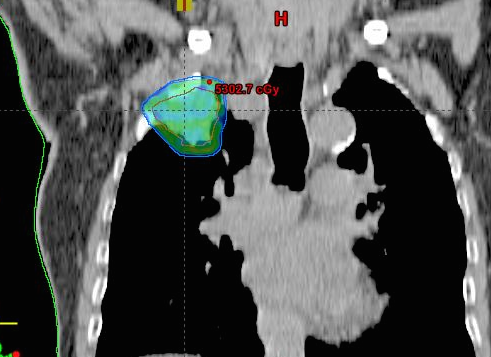 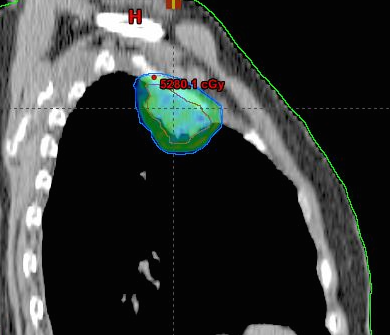 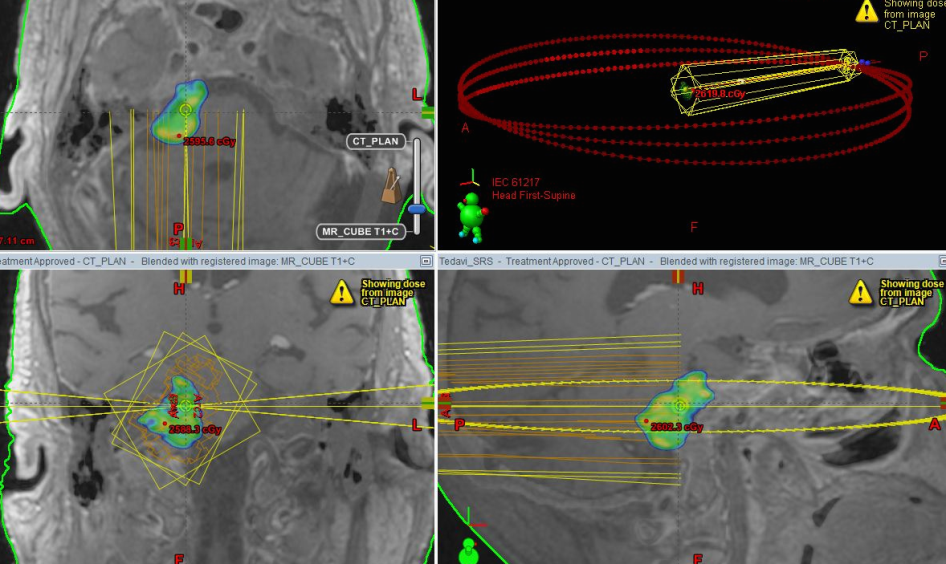 before
Stereotactic RT SRS/SBRT
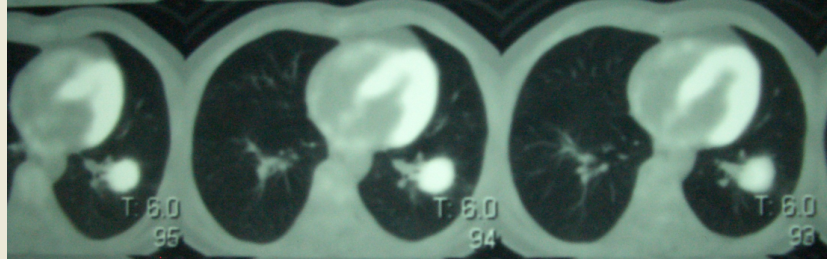 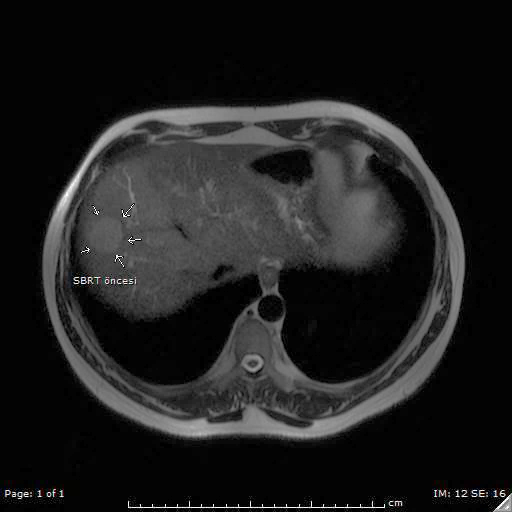 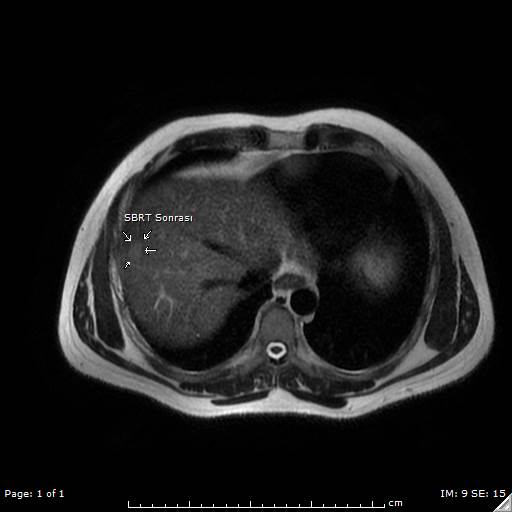 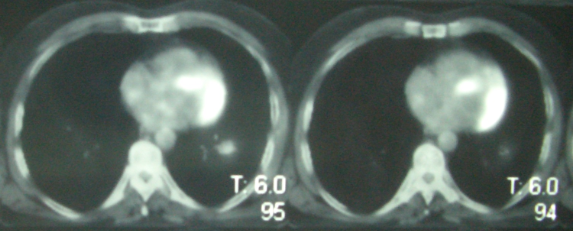 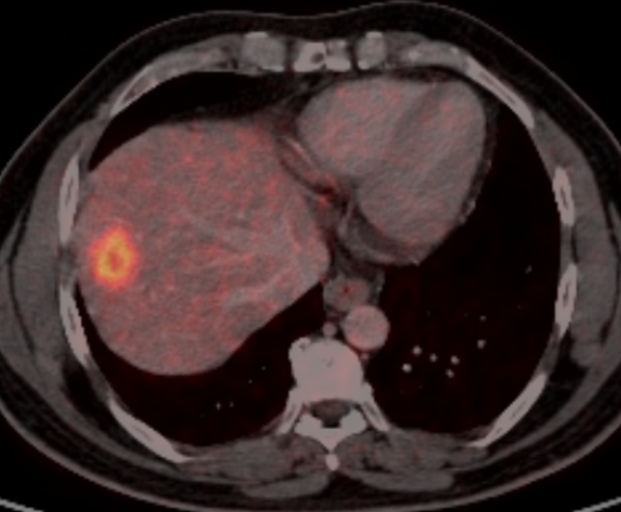 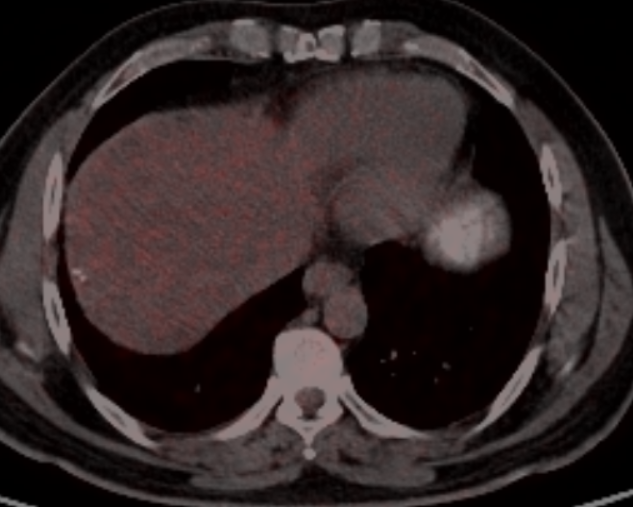 er
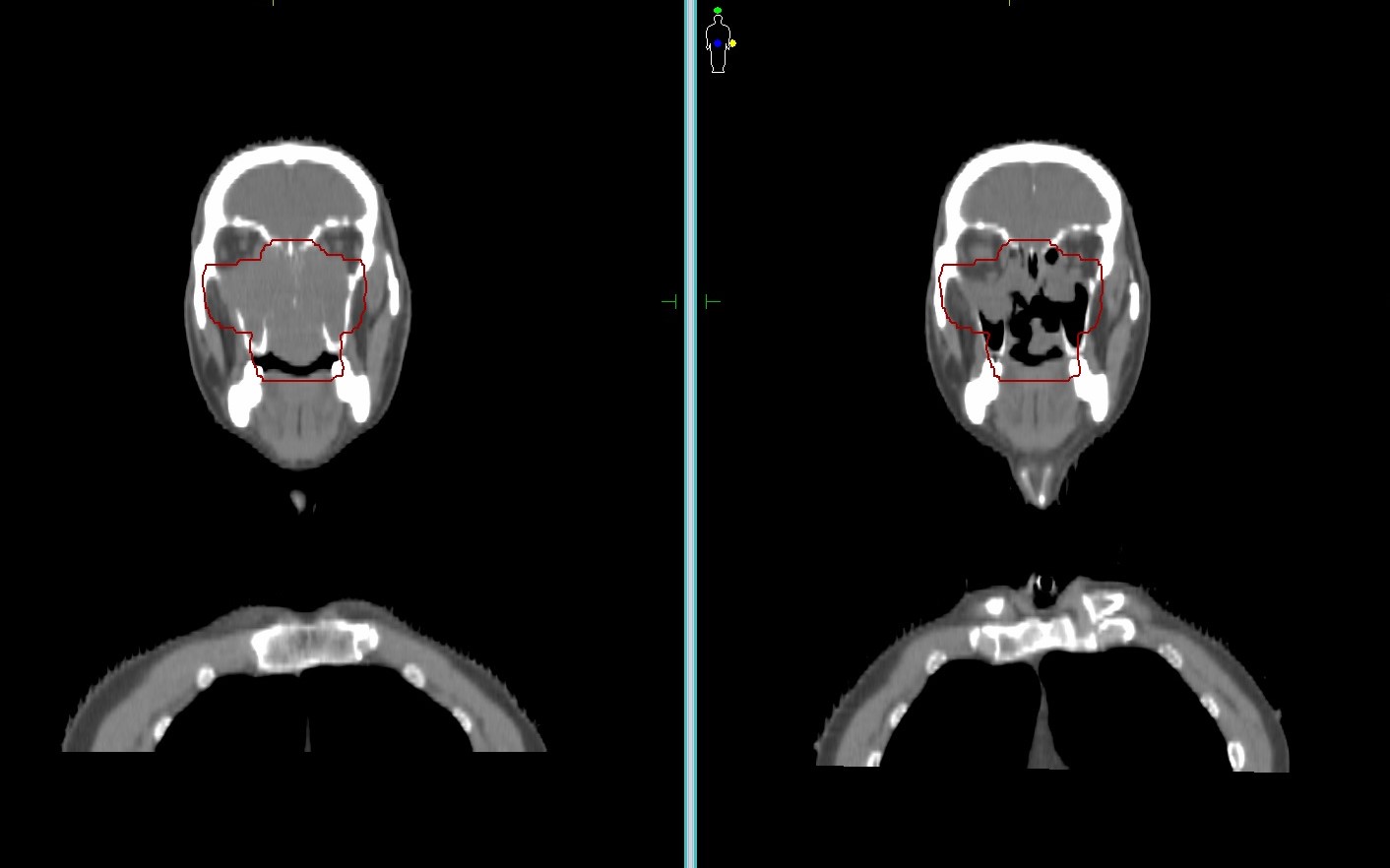 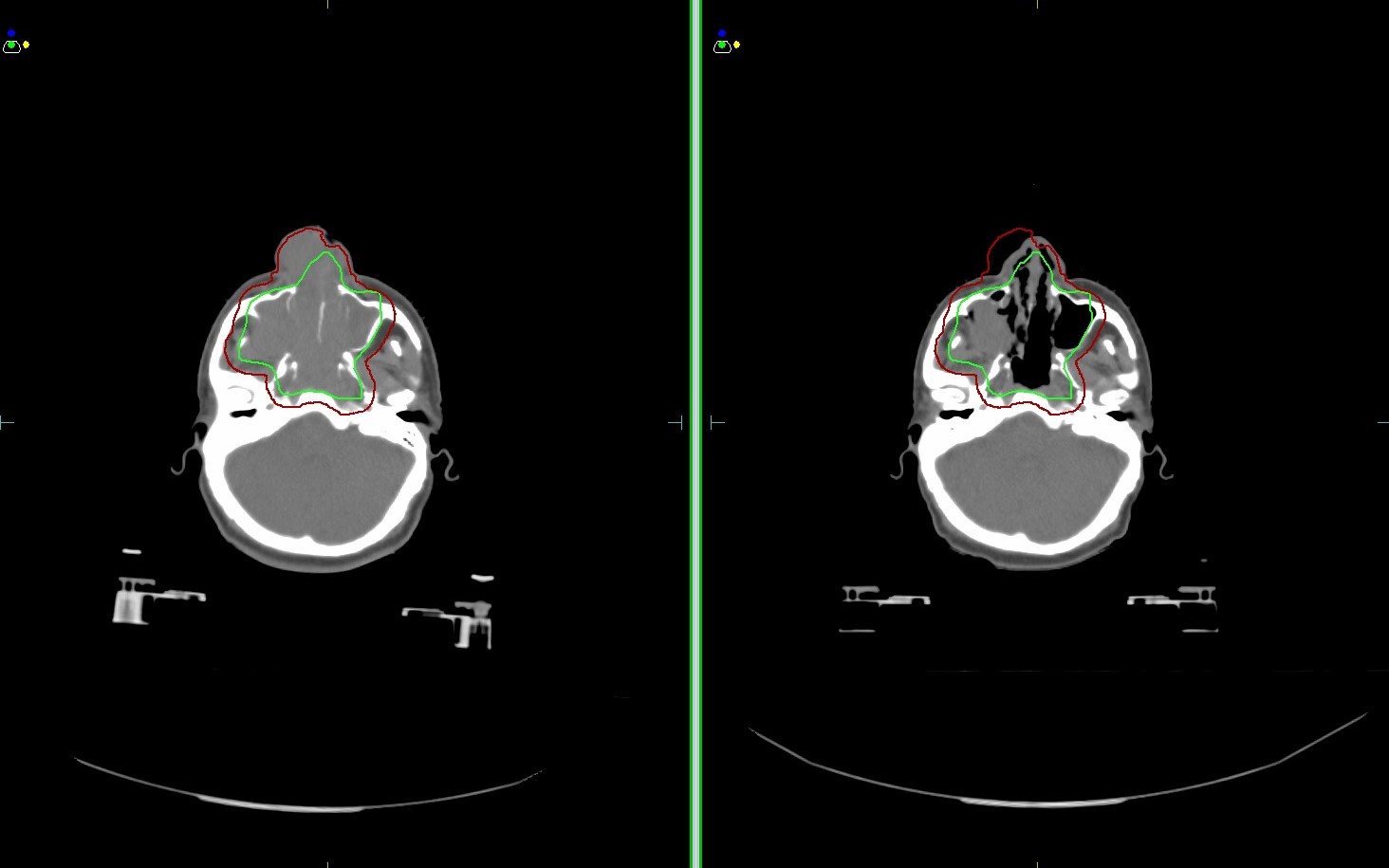 Thank you for attantion
 !
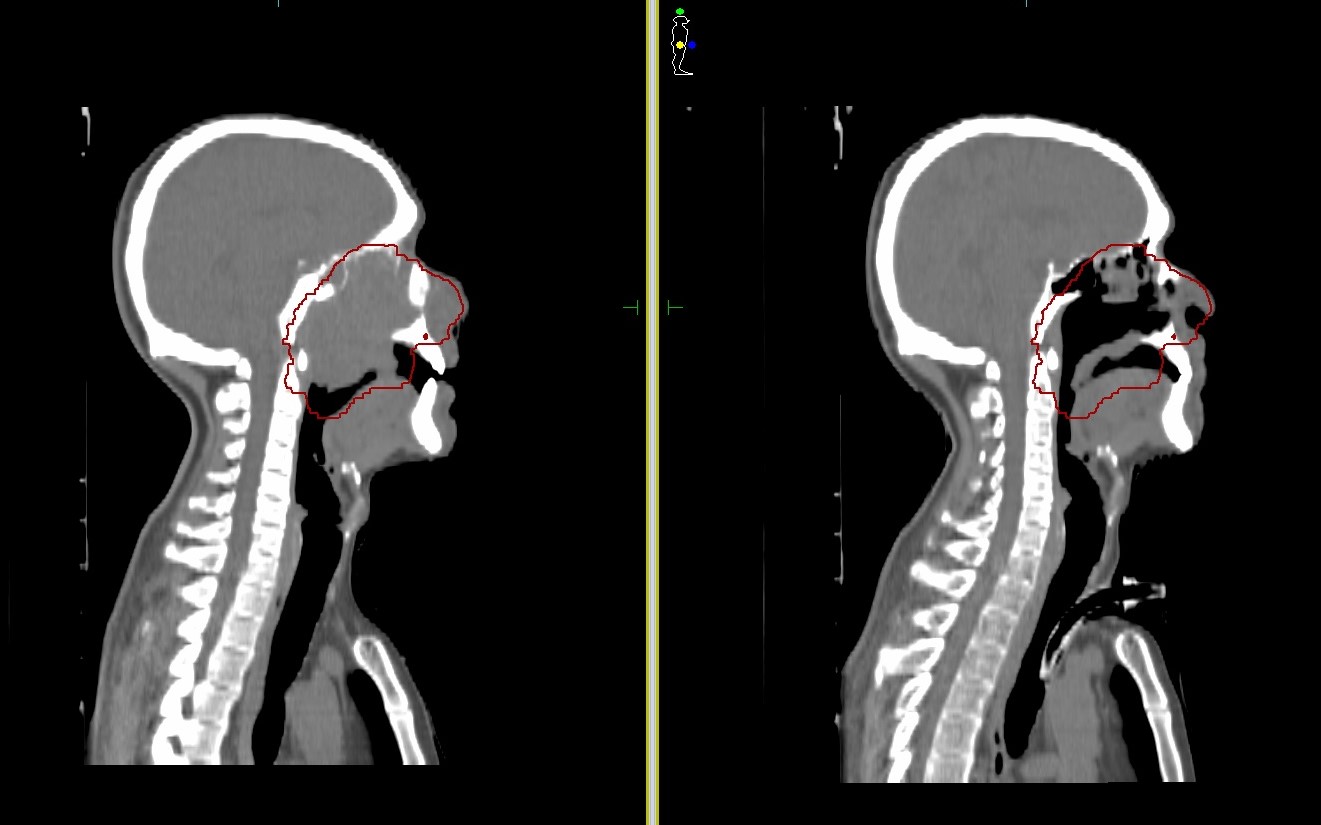 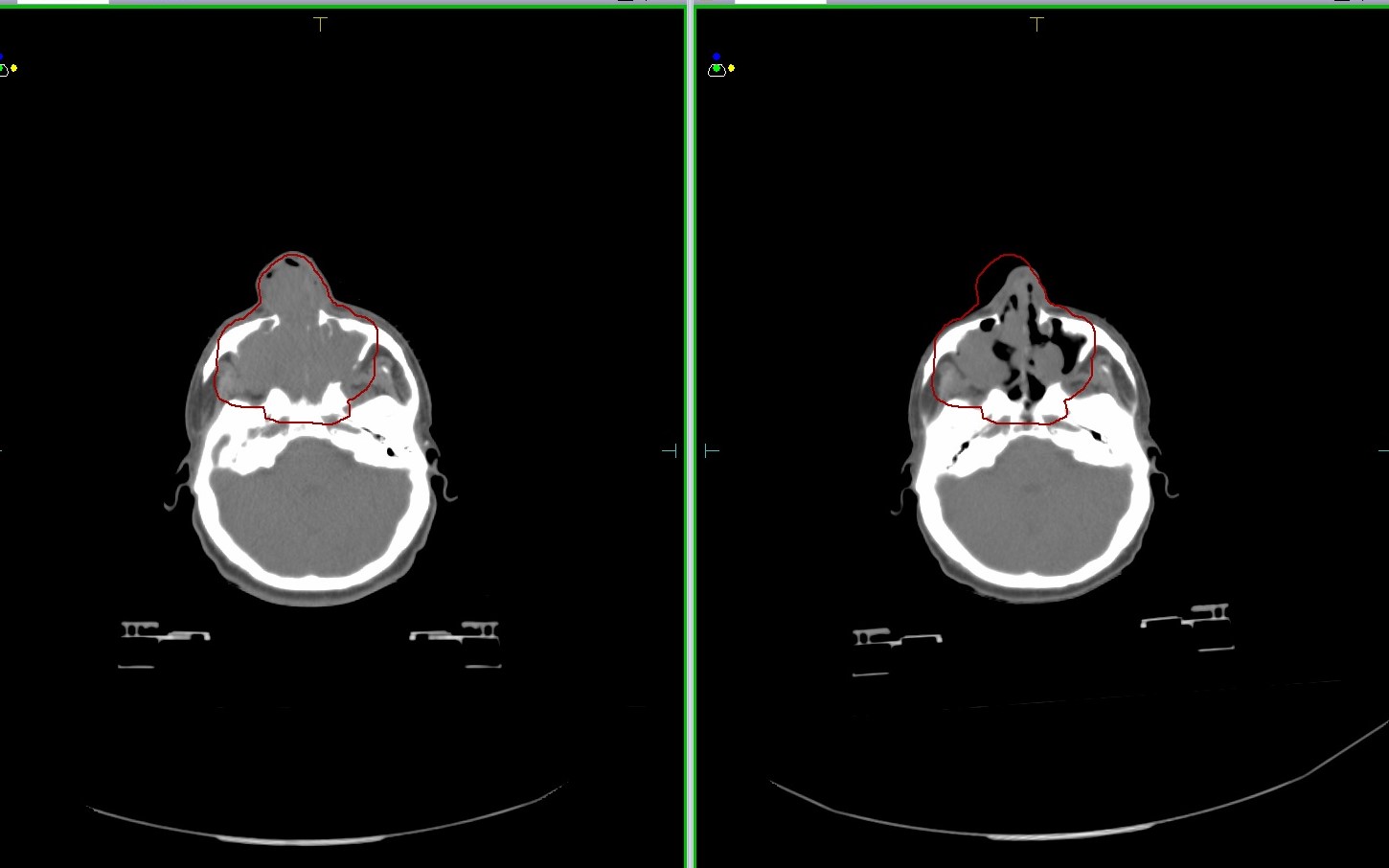